令和元年度　ステップあップ21研修会
※参加費無料
作業療法士から見た
　　　障害を持つ人への
　　　　自己選択支援について
支援をしている中で自己選択について難しさを感じた事はありませんか？
　今回の研修では、作業療法士の嶋川先生に、作業療法士が専門職として行う作業面接、具体的には“箱つくり法”を使った利用者への支援方法と他施設との連携についての講義を、同じく作業療法士の加納先生に、重度の知的障害や、自閉症スペクトラム等の、障害があっても生活を豊かにする為の、自己選択・自己決定、意思決定支援について、具体的な支援の方法、アセスメントについて講義して頂きます。
講　師：　嶋川昌典氏　加納雪絵氏　
　　　　　



日　時：令和元年 1０月 21日（月）
　　　　　　13：００～15：0０　
　　　　　　
会　場：ステップあップ21（犬上郡豊郷町八目49番地）
（大津市立やまびこ総合支援センター
　知的障害者地域生活支援センター　相談科　　　　　　　　　　　　　　　　　　　　　　　　　　　　　　　　　　　　　　　　
　作業療法士）
（滋賀医療技術専門学校　
　　作業療法科　専任教員　作業療法士）
※ご希望の方は、裏面の申し込み欄に氏名等をご記入の上、FAXか電話でお申込み下さい。
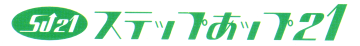 TEL：0749-35-0333　FAX：0749-35-2123
ステップあップ２１研修会　　　参 加 申 込 書　　FAX：0749-35-2123
至　彦根
至　高宮
至　多賀
豊郷町
役場
（障がいを持つ人への自己選択支援・研修会）
安食西
事業所名・団体名：　　　　　　　　　　　　　　TEL：
ＪＲ琵琶湖線
国道８号線
豊郷
病院
豊郷駅
国道３０７号線
滋賀銀行
ステップあップ２１
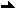 ﾏｸﾄﾞﾅﾙﾄﾞ
高野瀬
雨降野
豊日中学校
くら寿司
東海道新幹線
中仙道
近江鉄道
対　象　者（定員50名）
申　込　方　法
アスト
・福祉サービス事業所職員の方
・申込用紙に記入の上、FAXいただく　
　か、電話でお申込みください。
・１０月18日（金）までにお申込み
　ください。（担当：久保田）
・定員に到達次第募集を終了します。
稲枝駅
沢
松尾寺
至　草津
至　東近江
会　場 ・ 交通アクセス